Эффективное управление личными деньгами
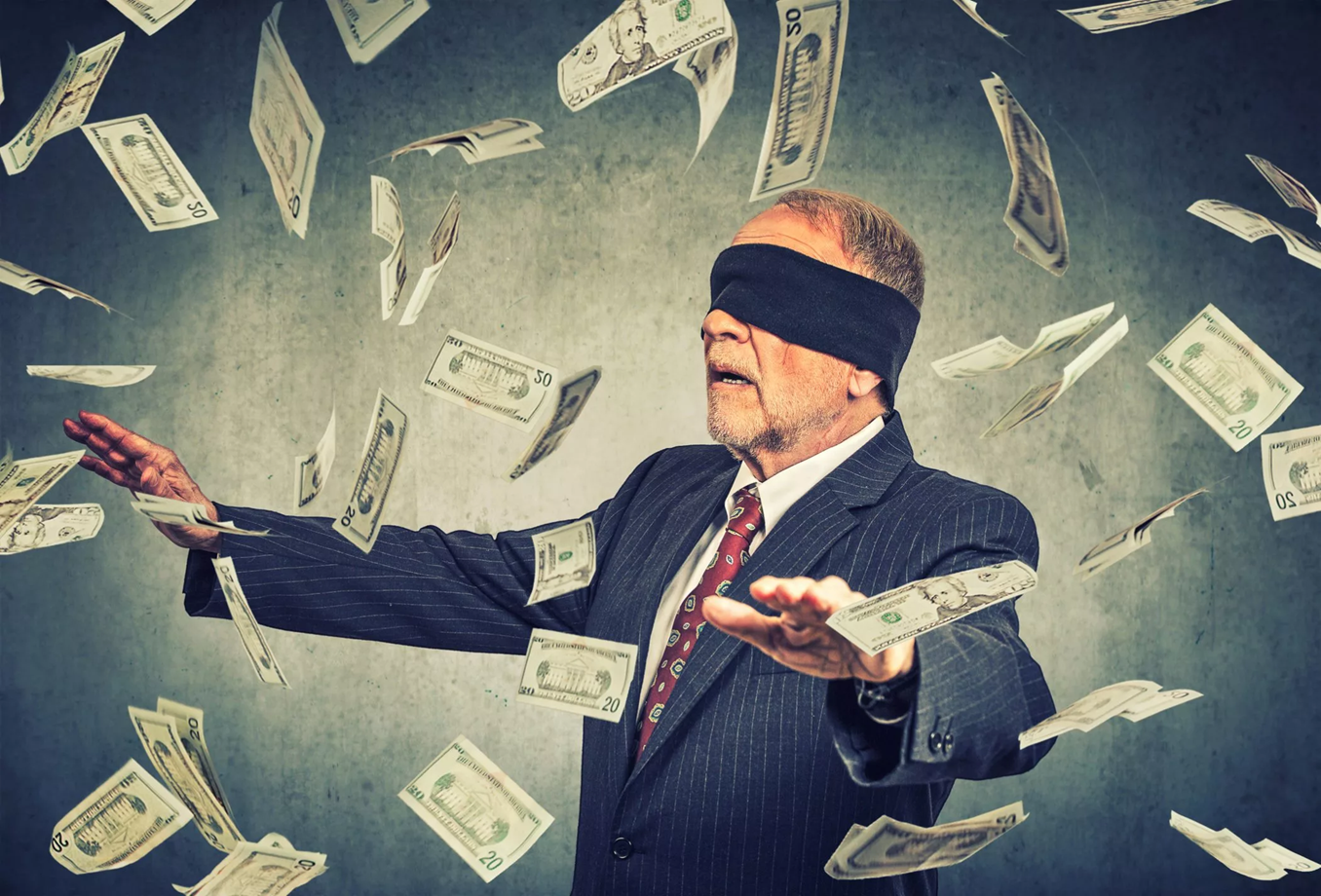 План проекта
1. Вводная часть
2. Выявление потребностей человека и семьи
3. Формы семейного управления финансами.
4. Составление бюджета.
    Способы ведения учета семейного бюджета
5. Технологии покупок.
6. Способы защиты прав потребителя.
Вступление
Быть успешным  - 
значит успешно управлять собой и своими действиями !
Лучший управленец кто он?
Эффективный менеджер
Практик
Теоретик
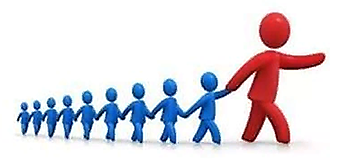 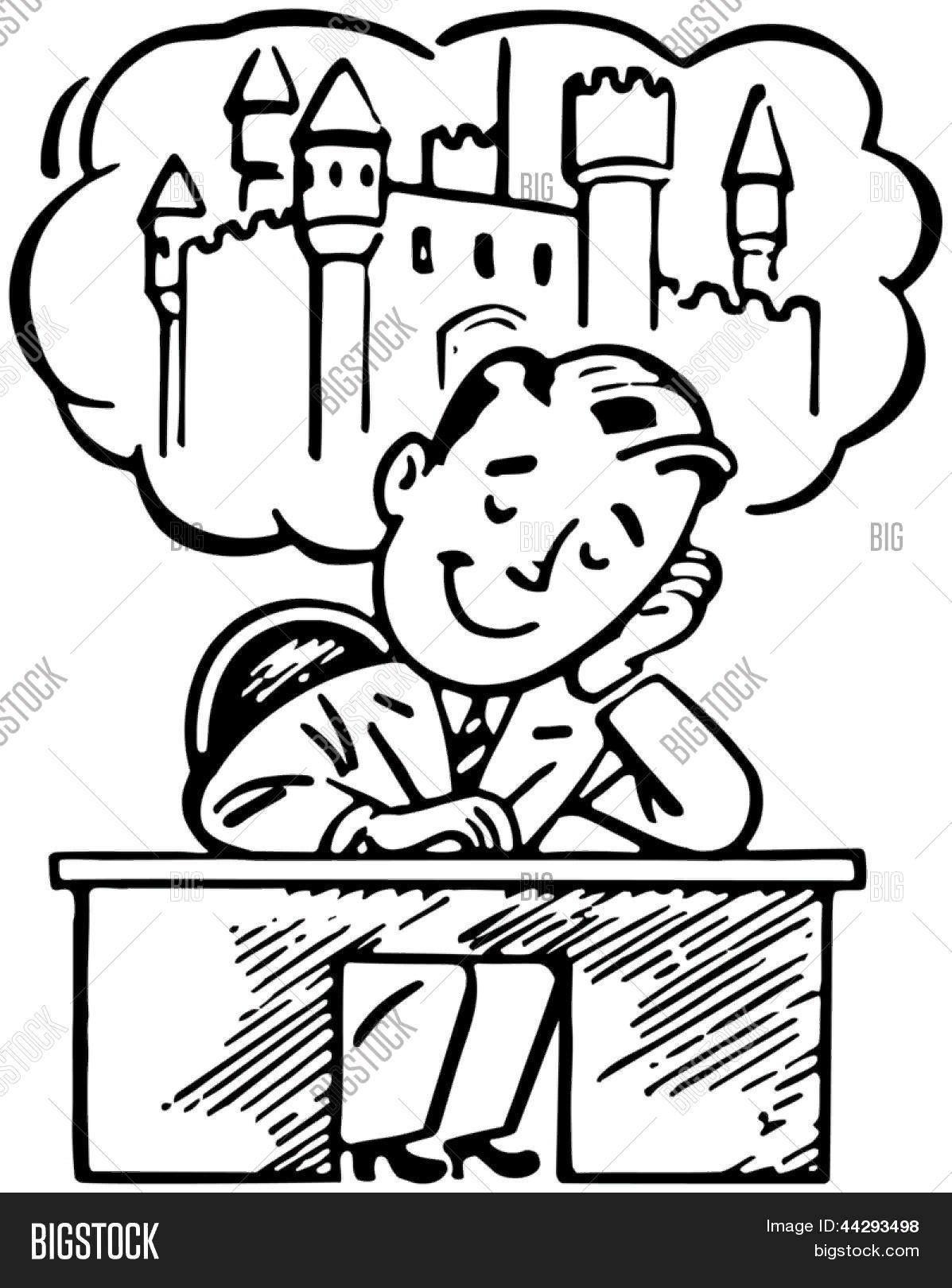 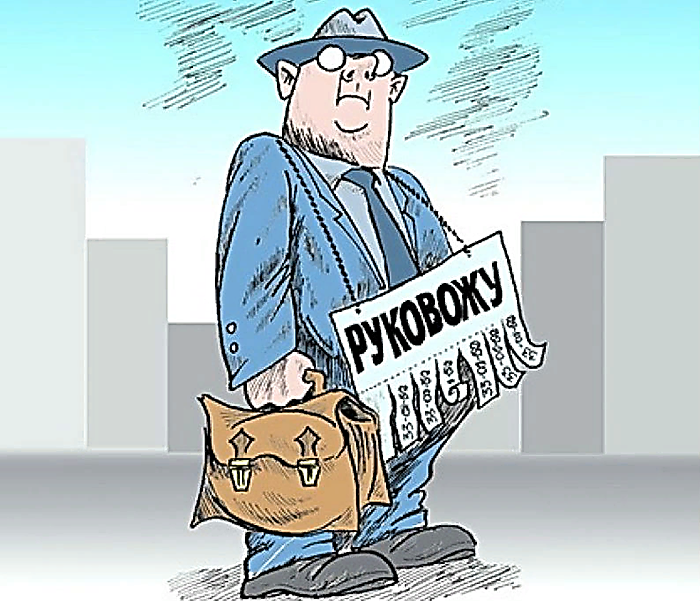 Изучение новшеств
Практические навыки
Научные изыскания
Диплом
Тренинги по руководству
Диплом
Успешное руководство своими деньгами
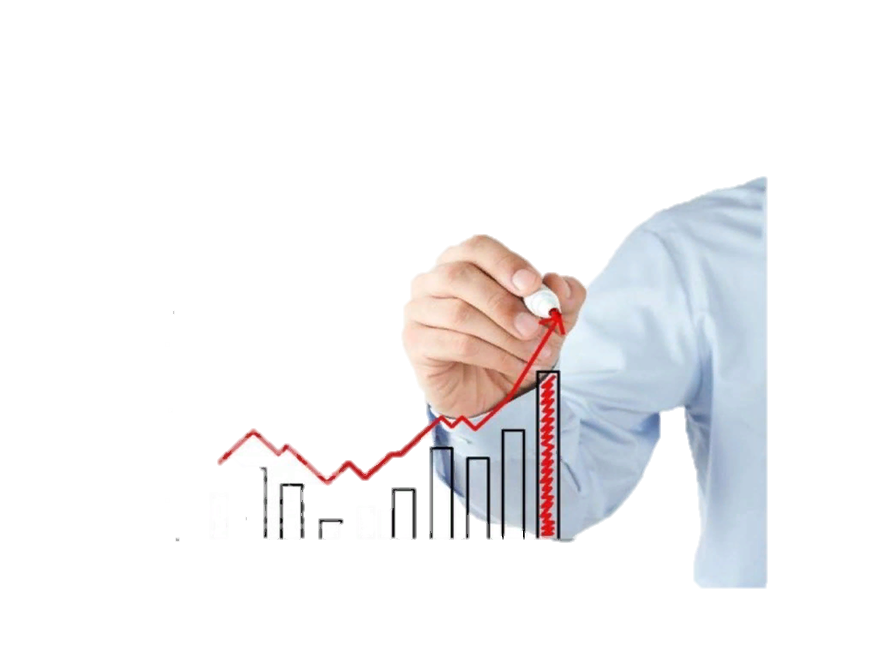 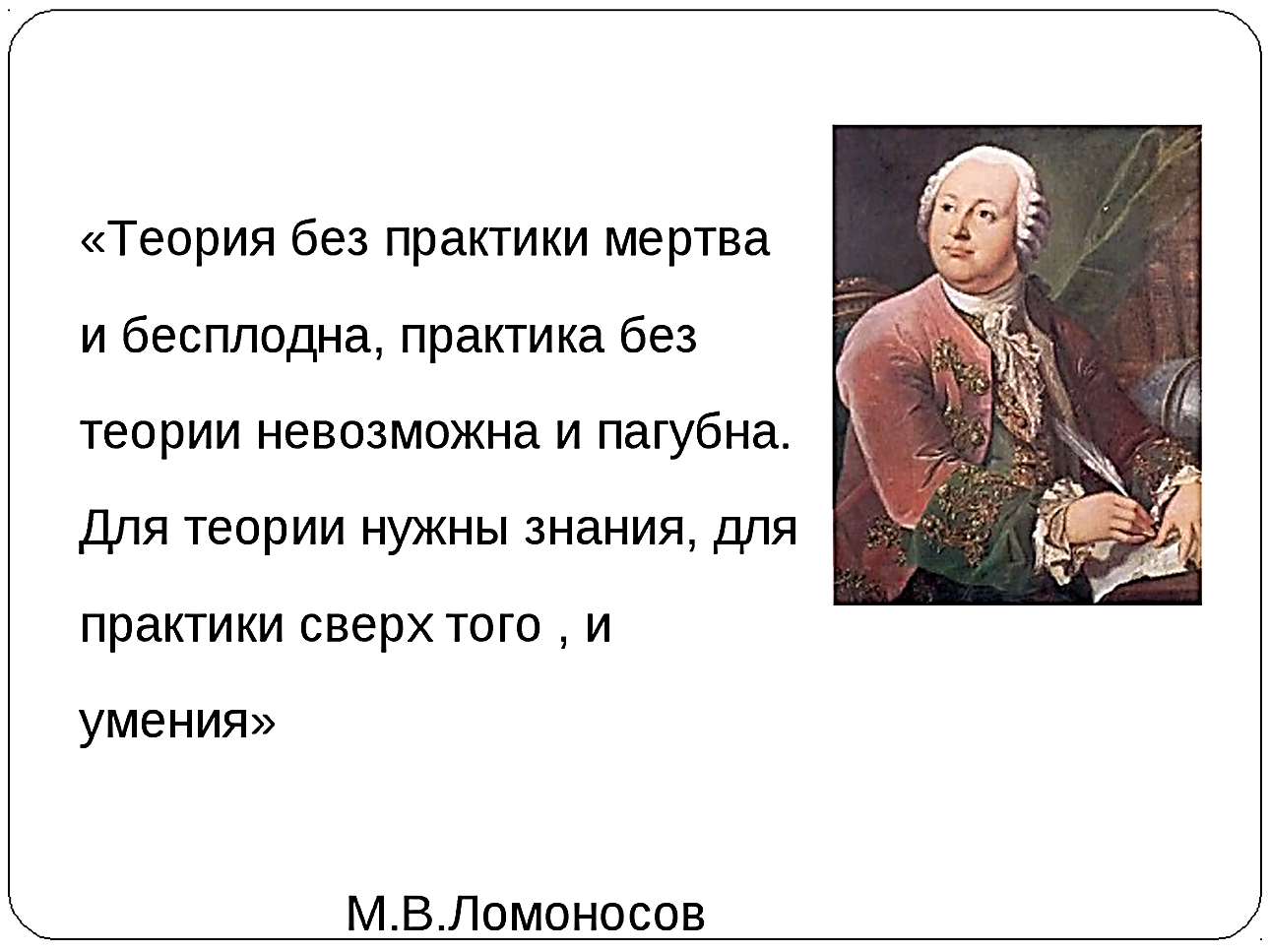 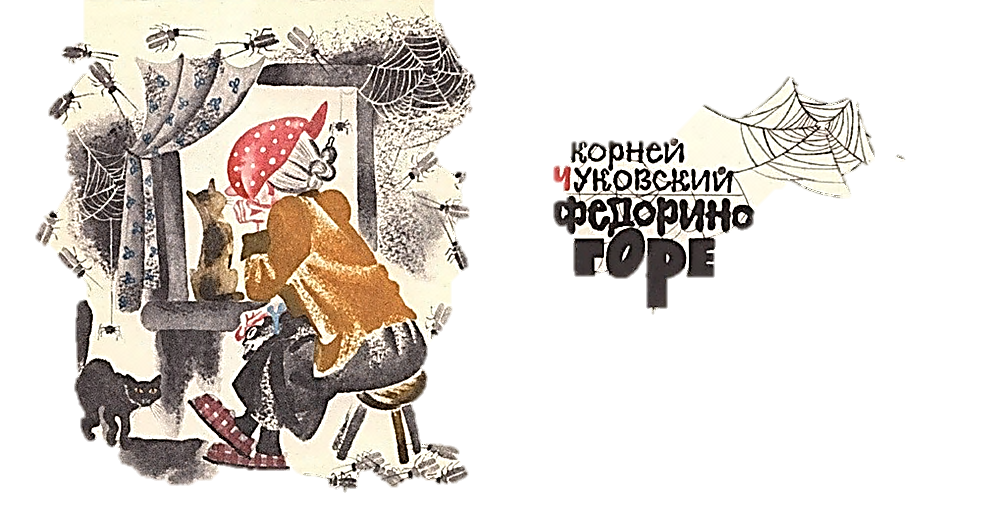 Управление личными финансами
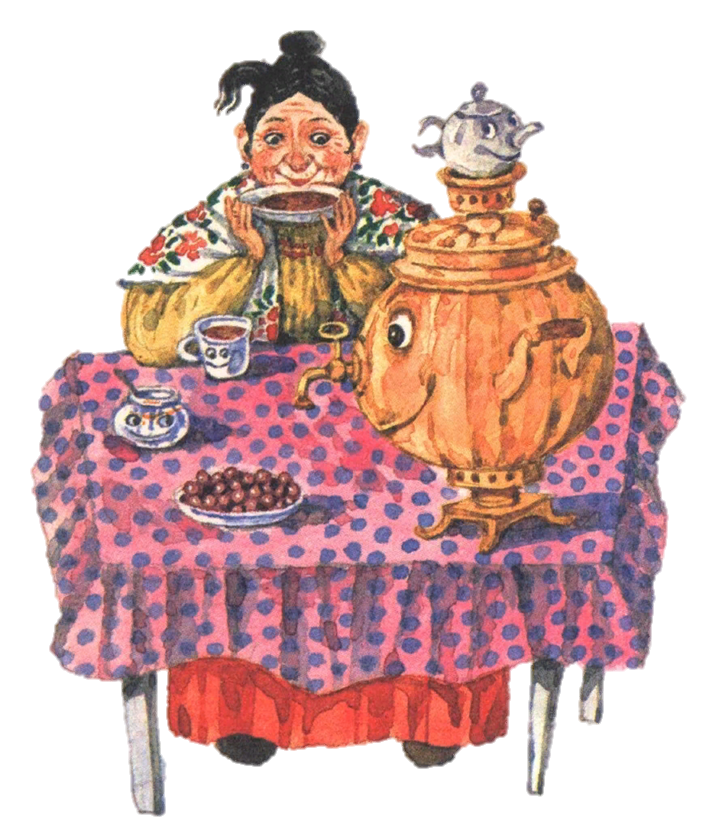 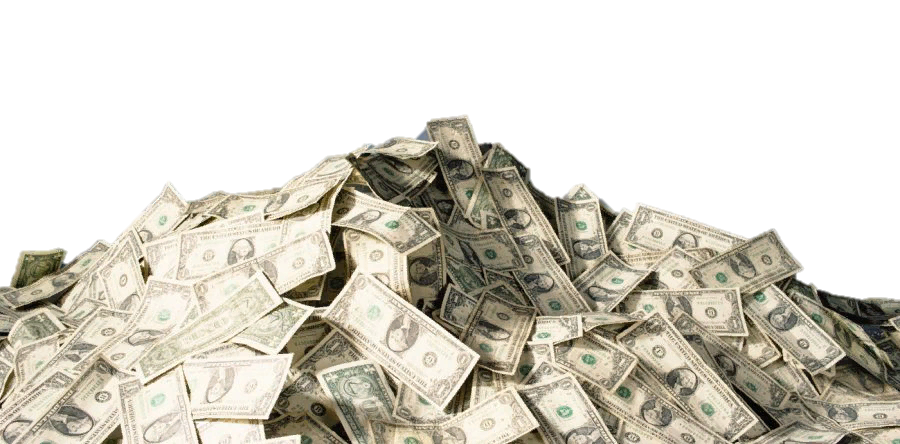 Не управляла своим хозяйство
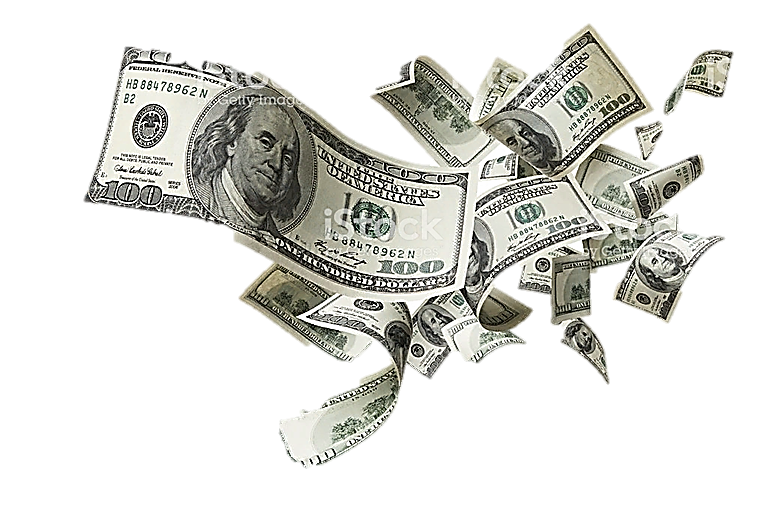 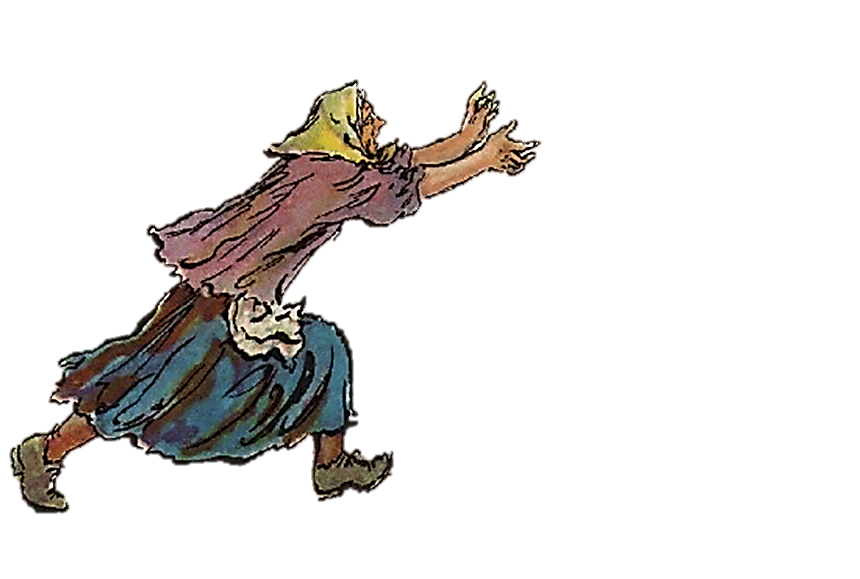 Управляла своими финансами
Нужно ли анализировать куда уходят ваши деньги?
Учимся управлять своими желаниями
Что движет нашими поступкам
Хочу
Первостепенно
Необходимо
Престижно
Надо
Выпендрится хочу
Хочу как у всех
Могу
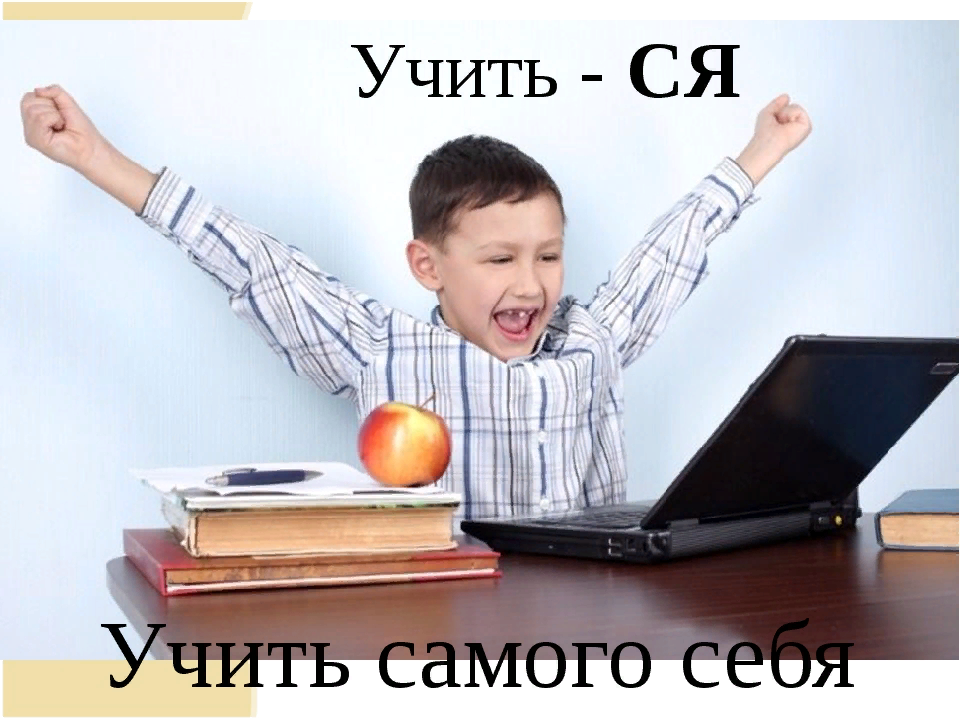